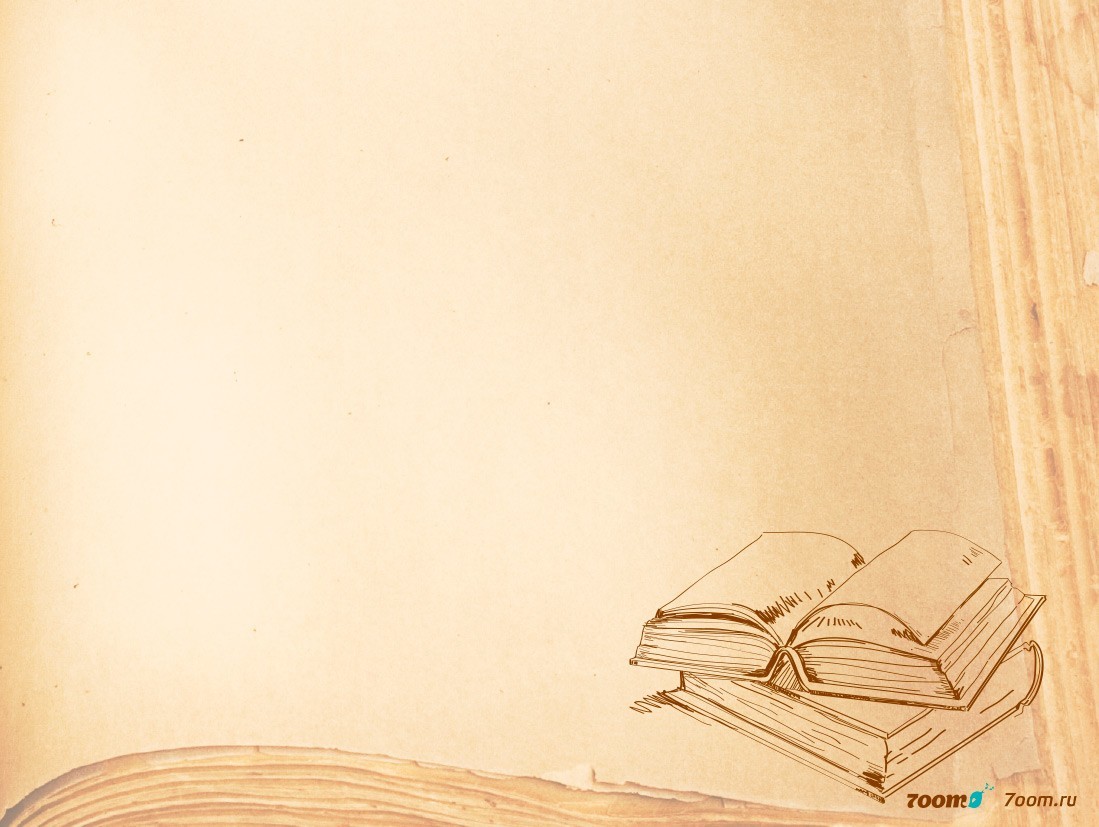 Презентация на тему:
                              

«АОПП для обучающихся  с интеллектуальными недостатками
( Особенности разработки и проблемы реализации)»
 
                                               Подготовила:
учитель начальных классов 
                                     ГКОУ « Специальная
                                    (коррекционная) школа-интернат № 14
                                      Золотарева Е. Н.
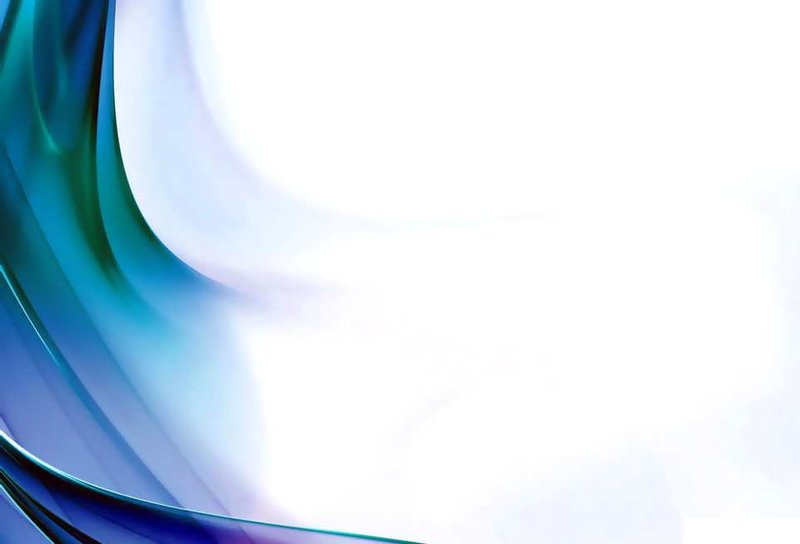 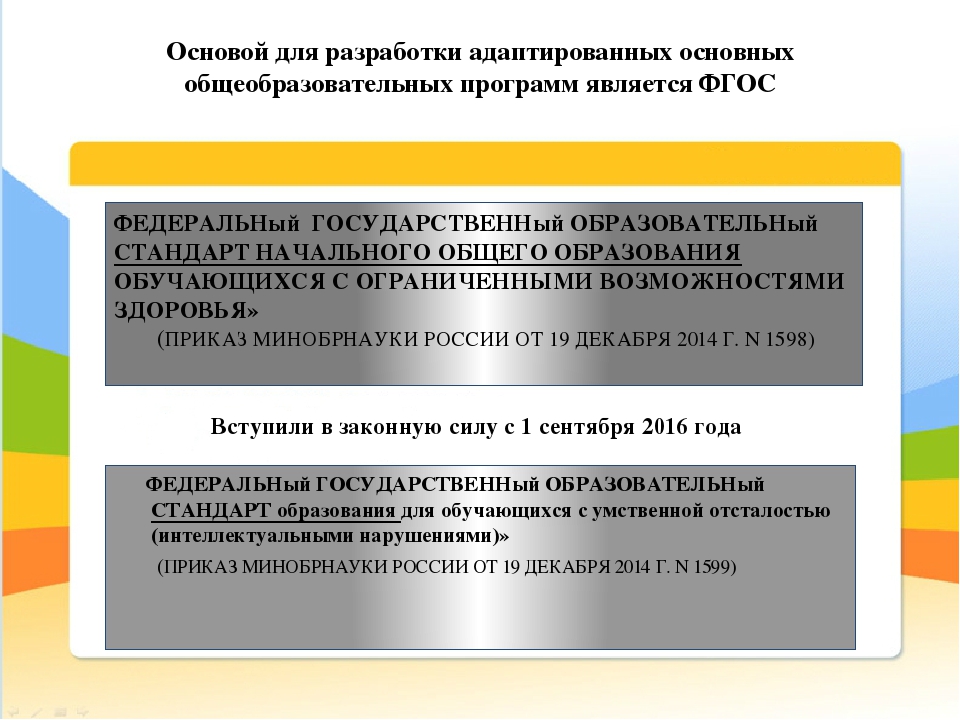 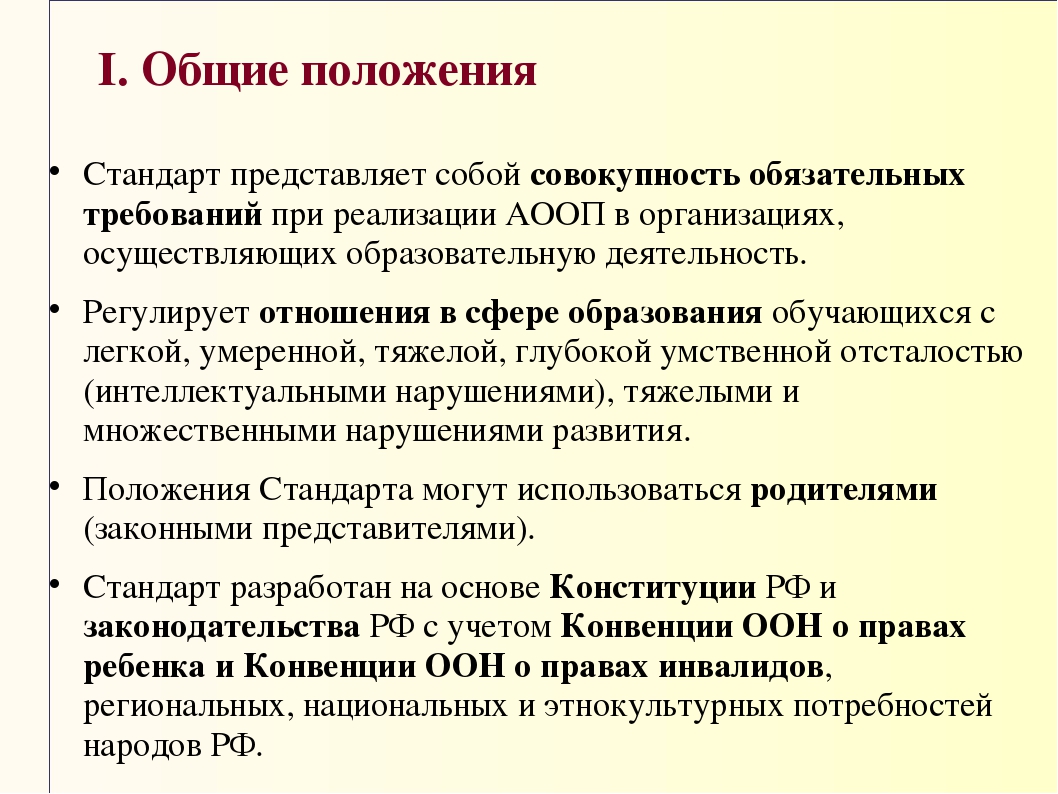 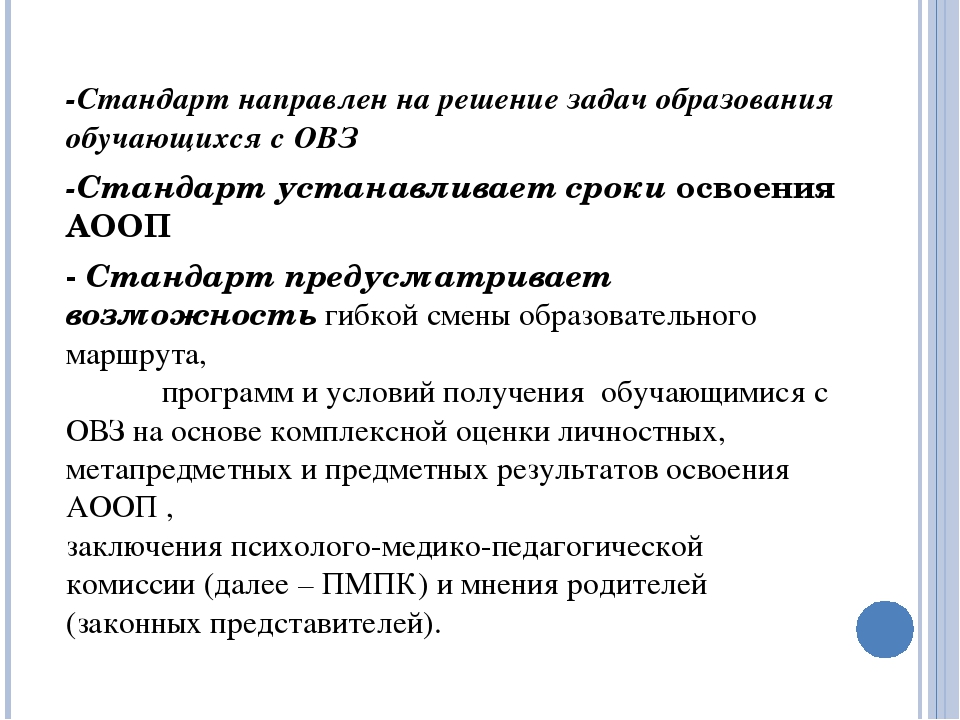 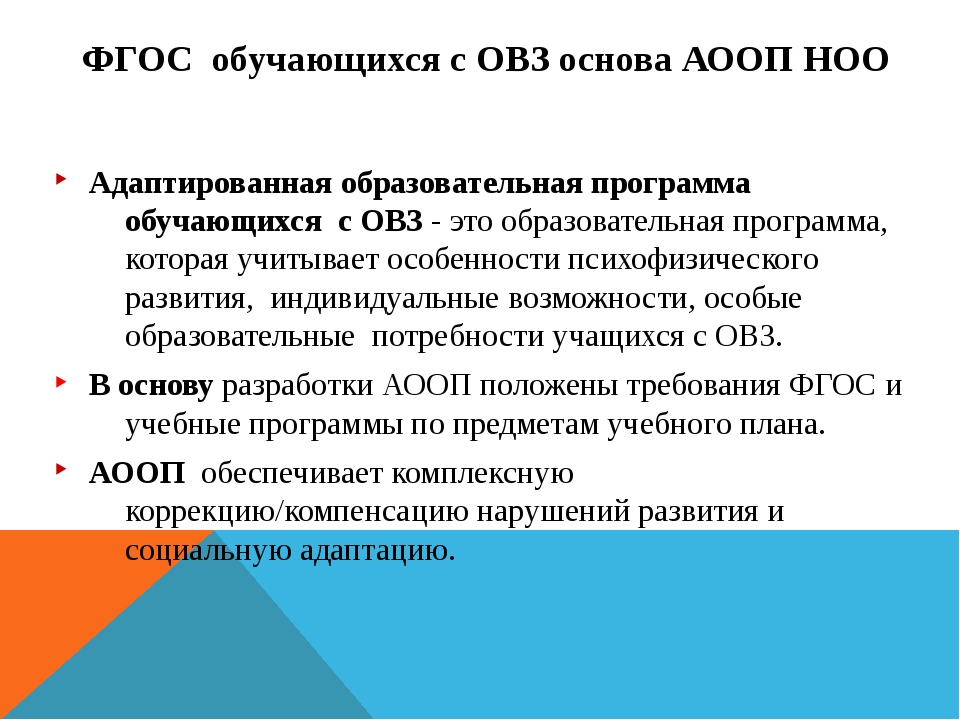 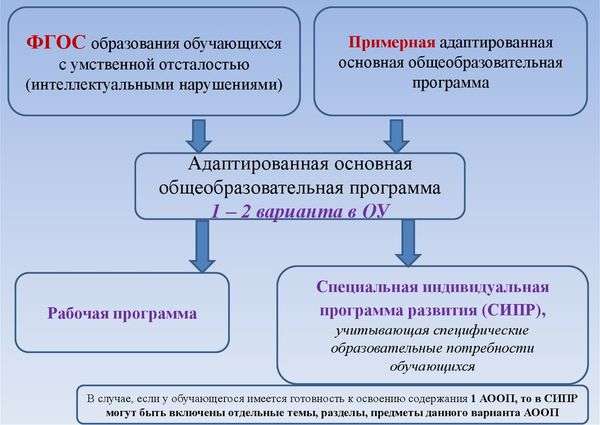 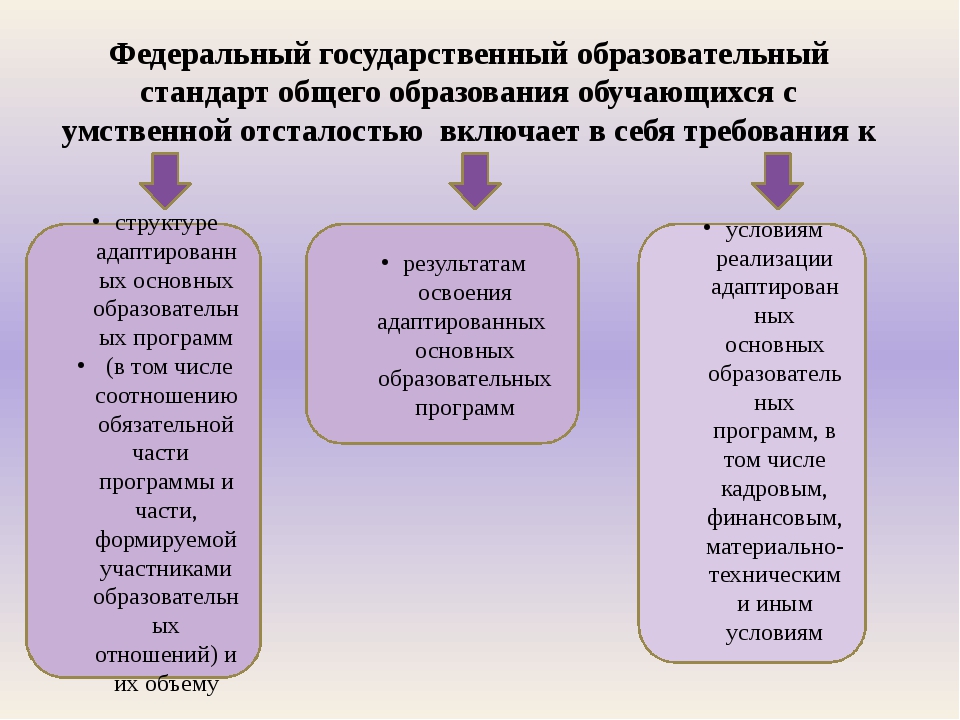 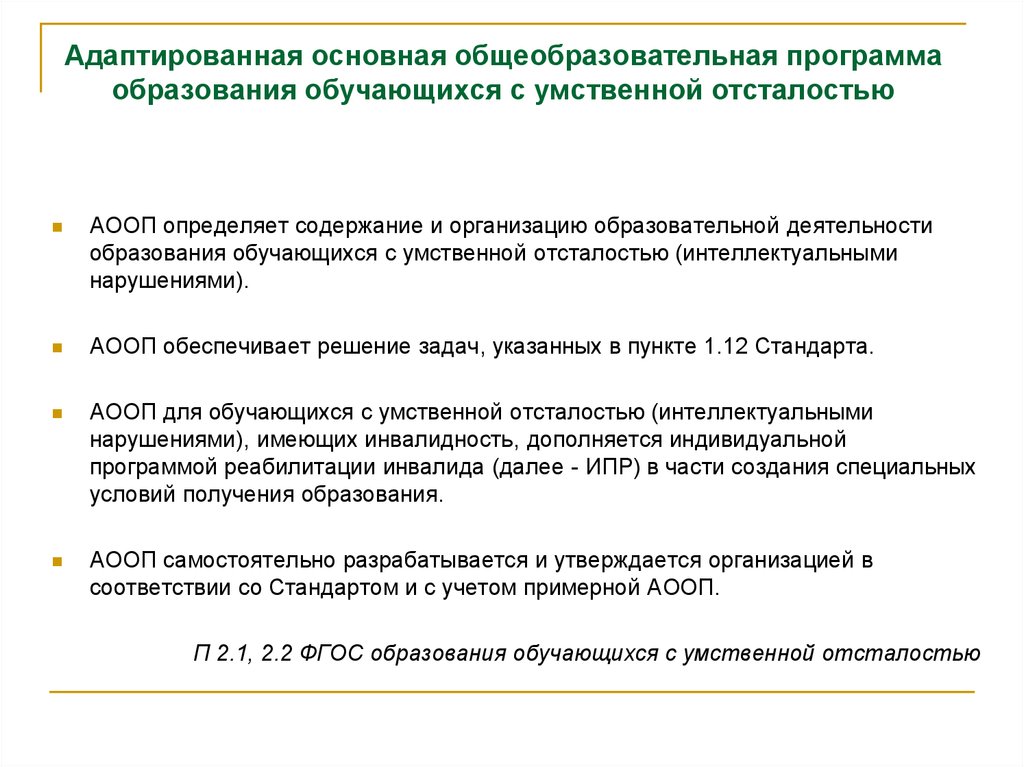 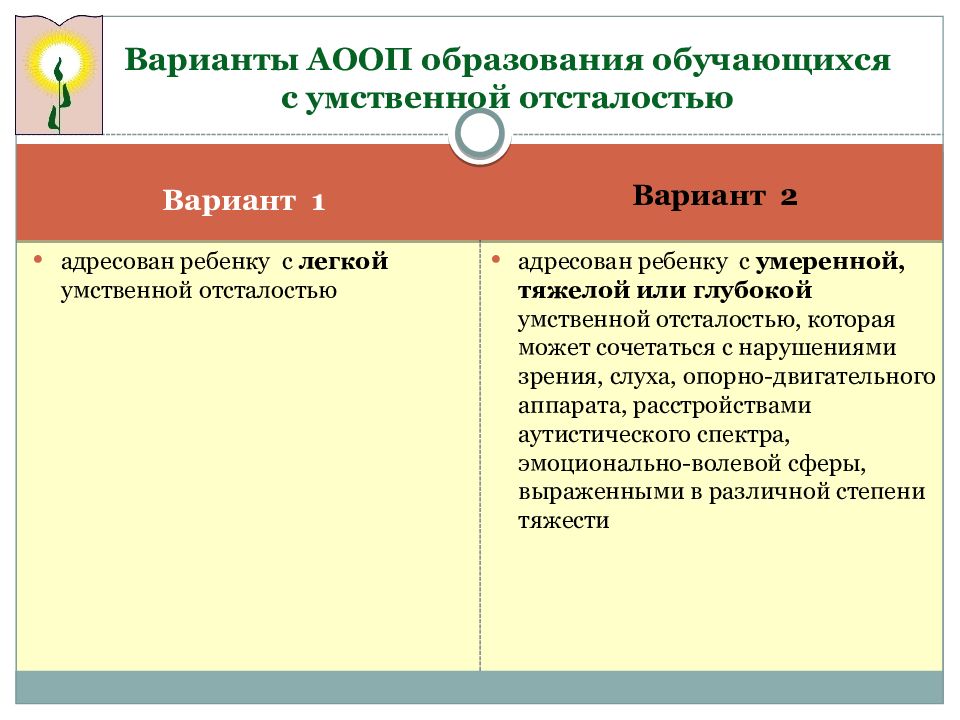 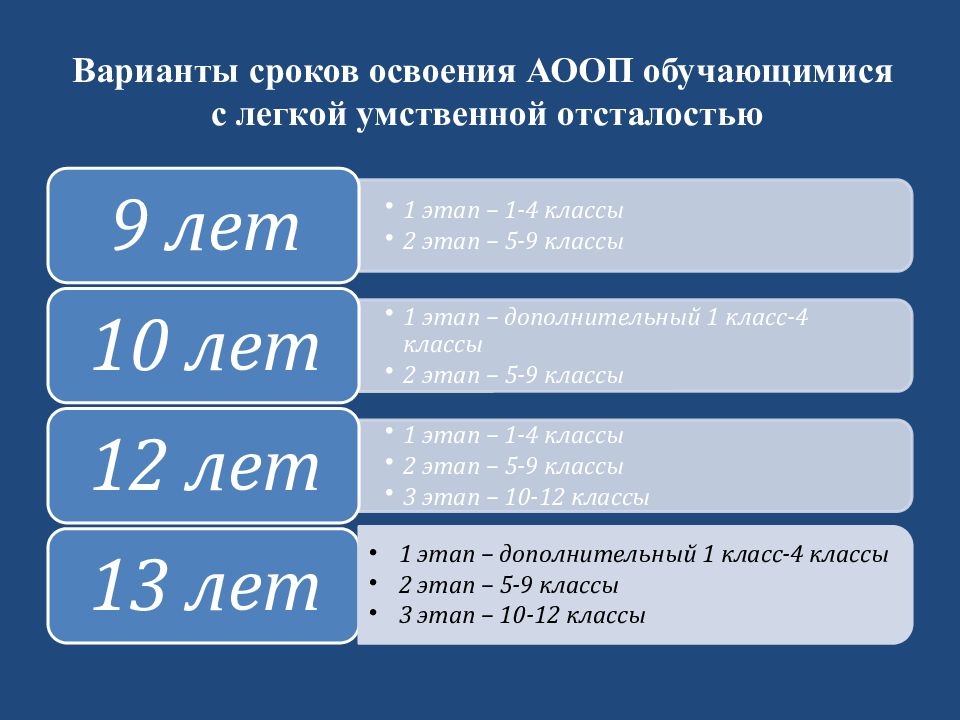 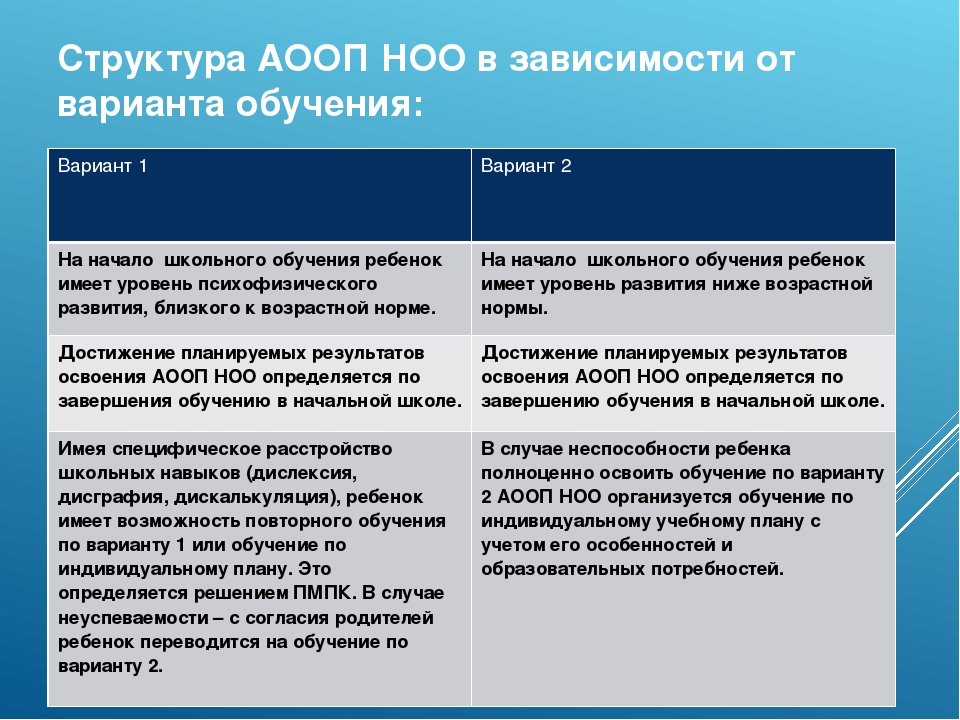 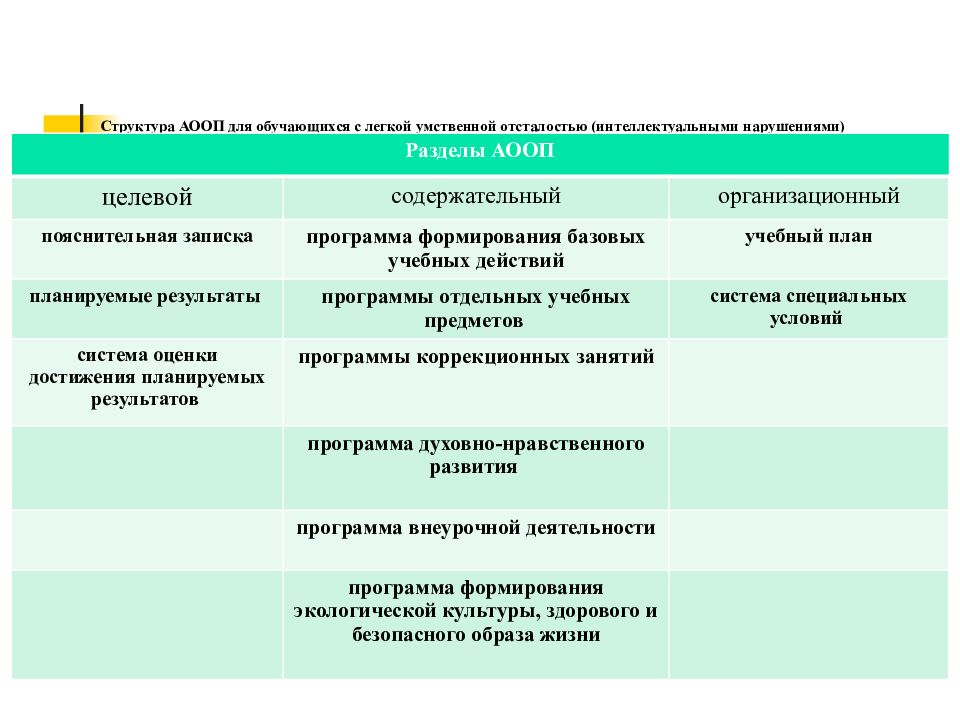 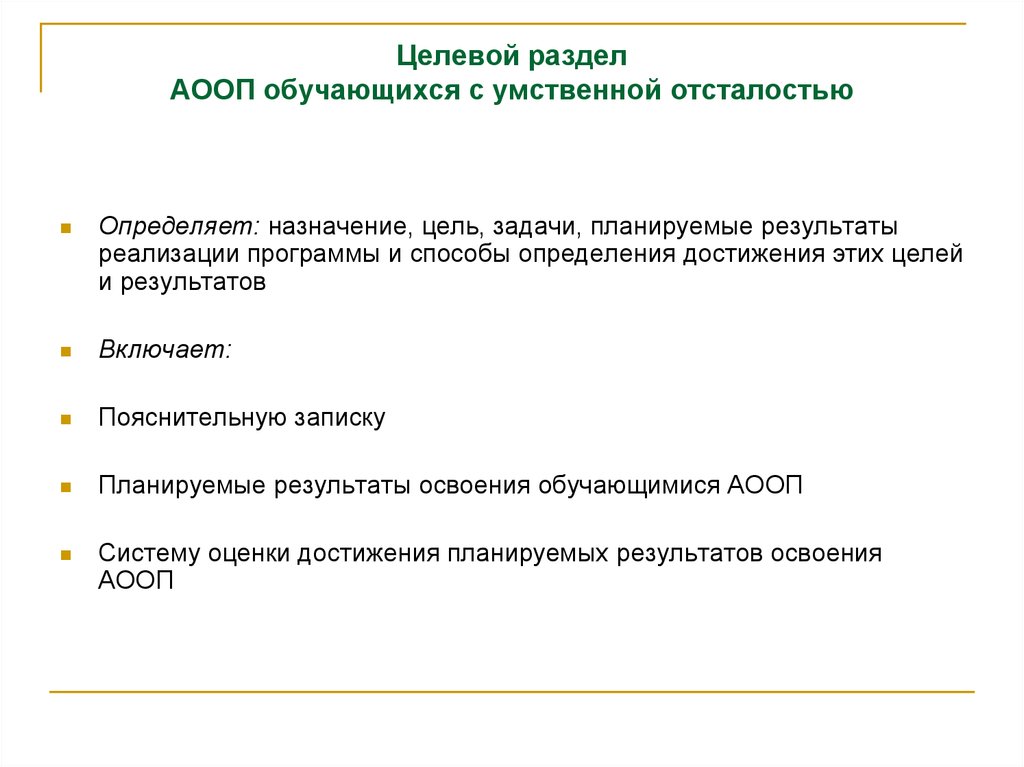 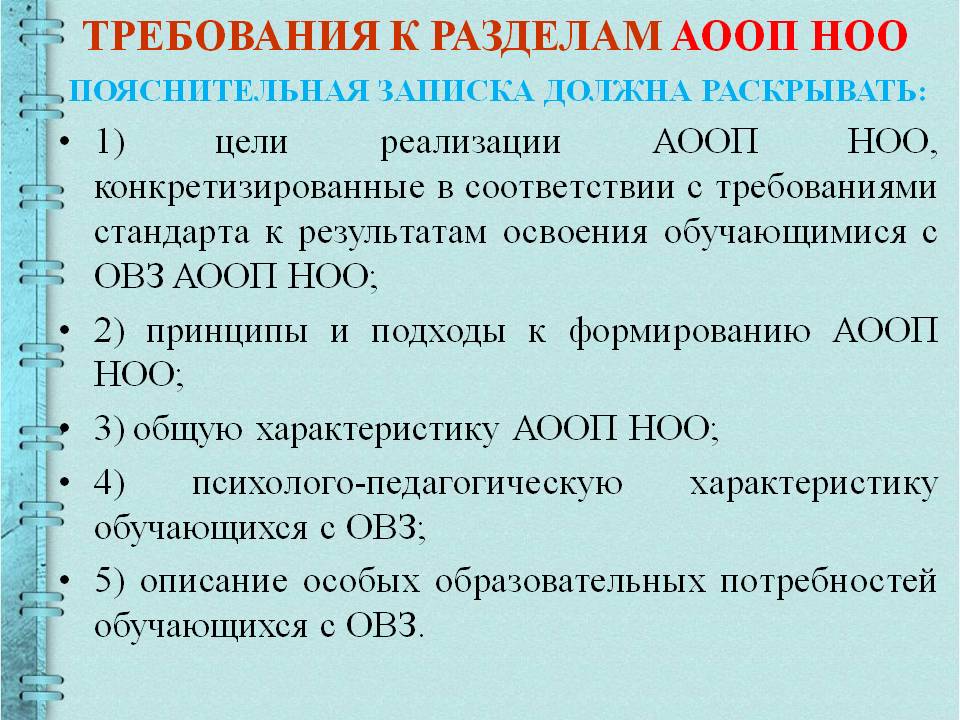 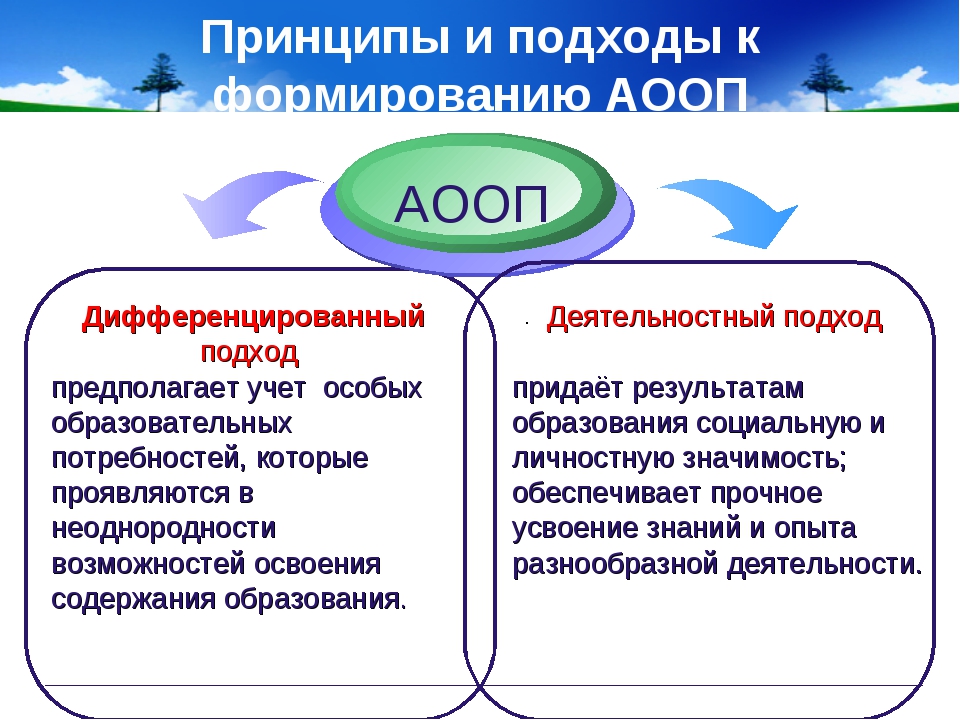 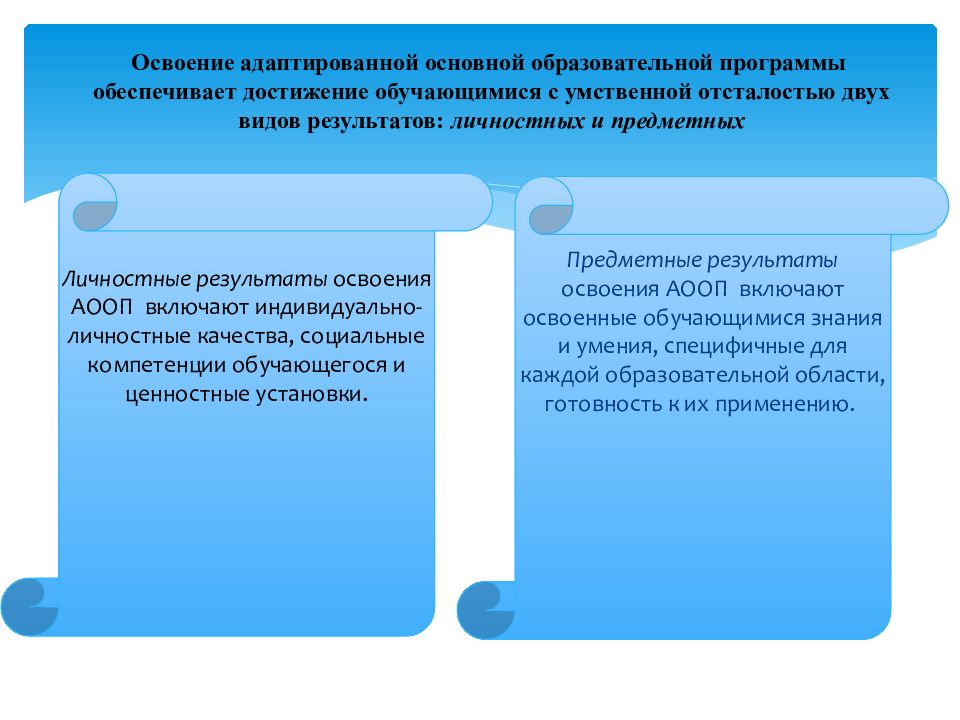 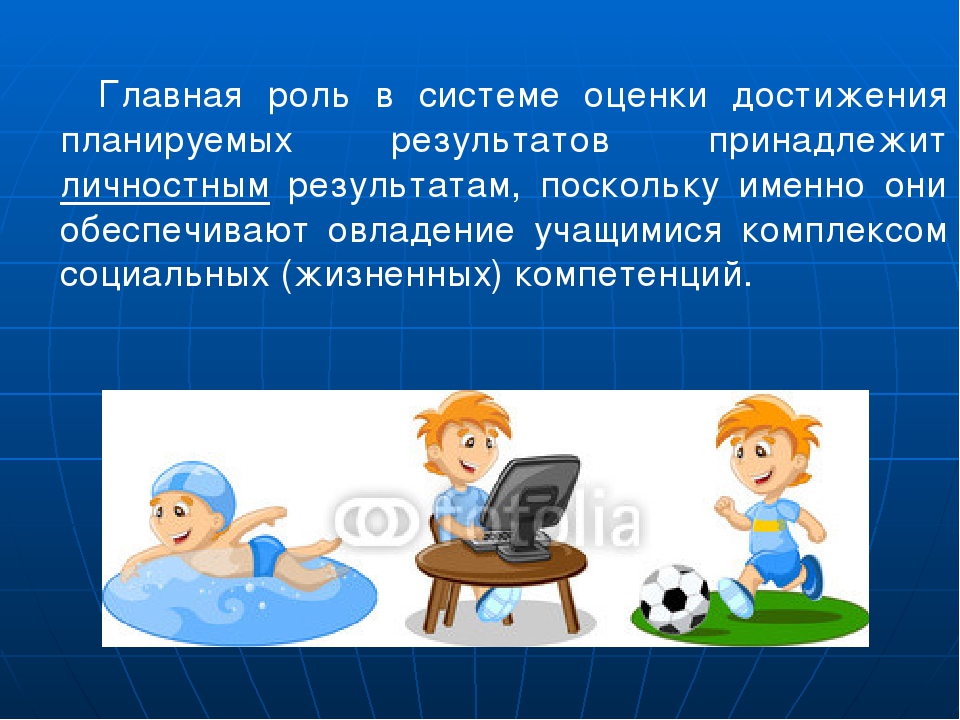 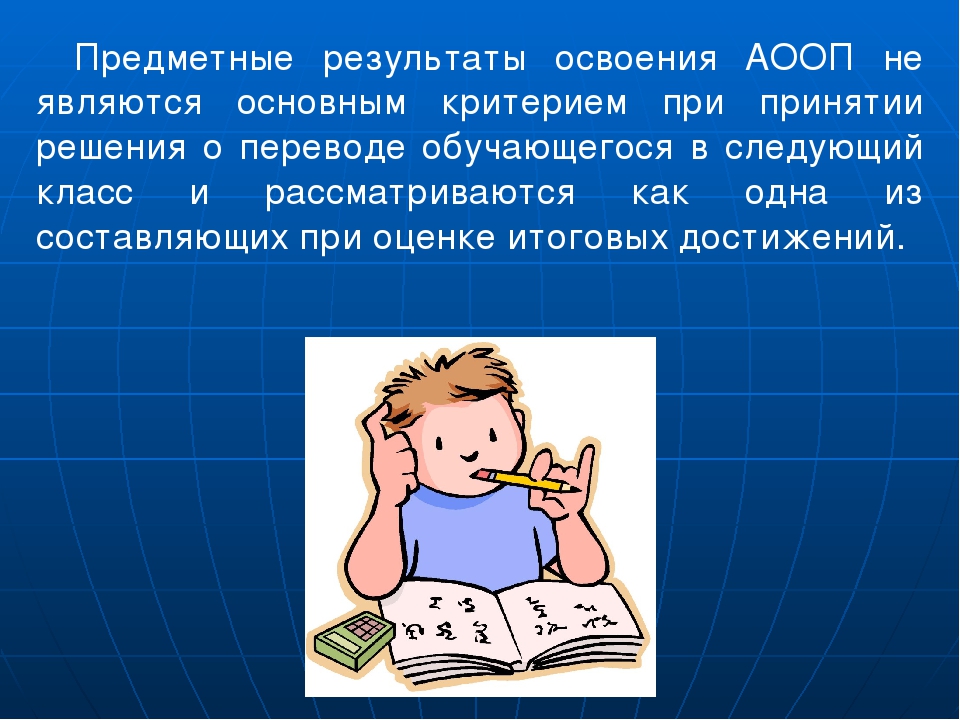 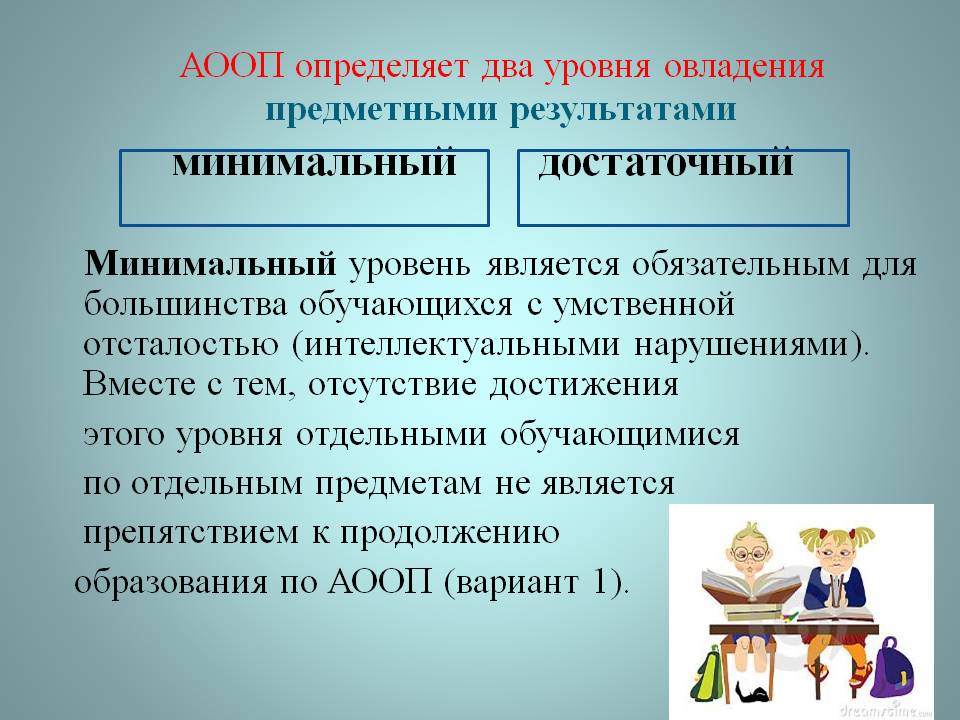 Содержательный раздел:
Определяет общее содержание образования и  включает программы, ориентированные на достижение личностных и предметных результатов:
- Программу формирования базовых учебных действий
- Программы отдельных учебных предметов и коррекционных занятий
- Программу духовно- нравственного развития, воспитания
- Программу формирования экологической культуры, здорового и безопасного образа жизни
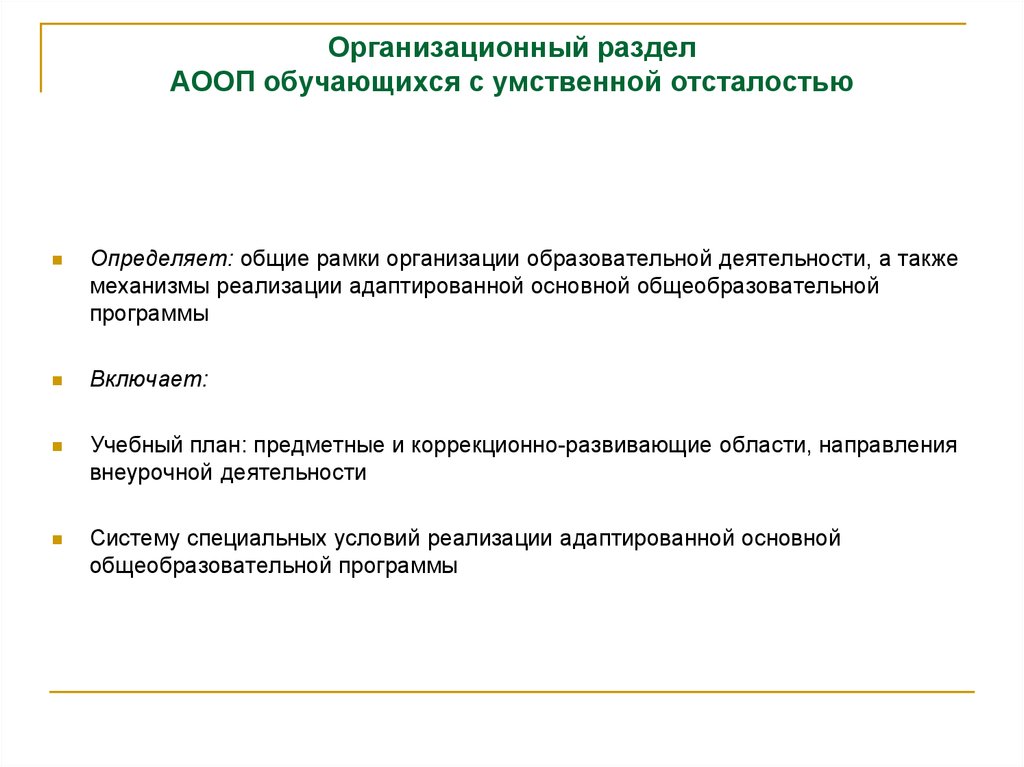 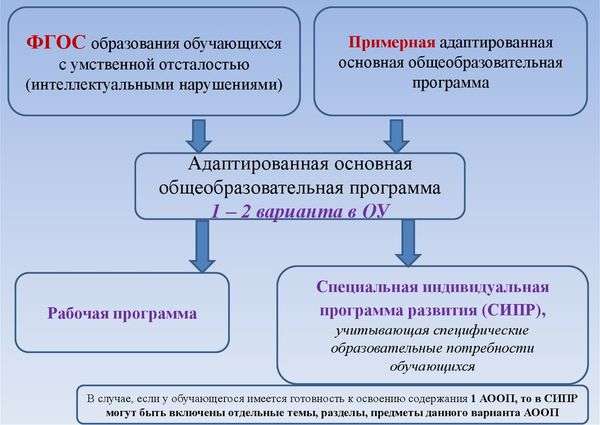 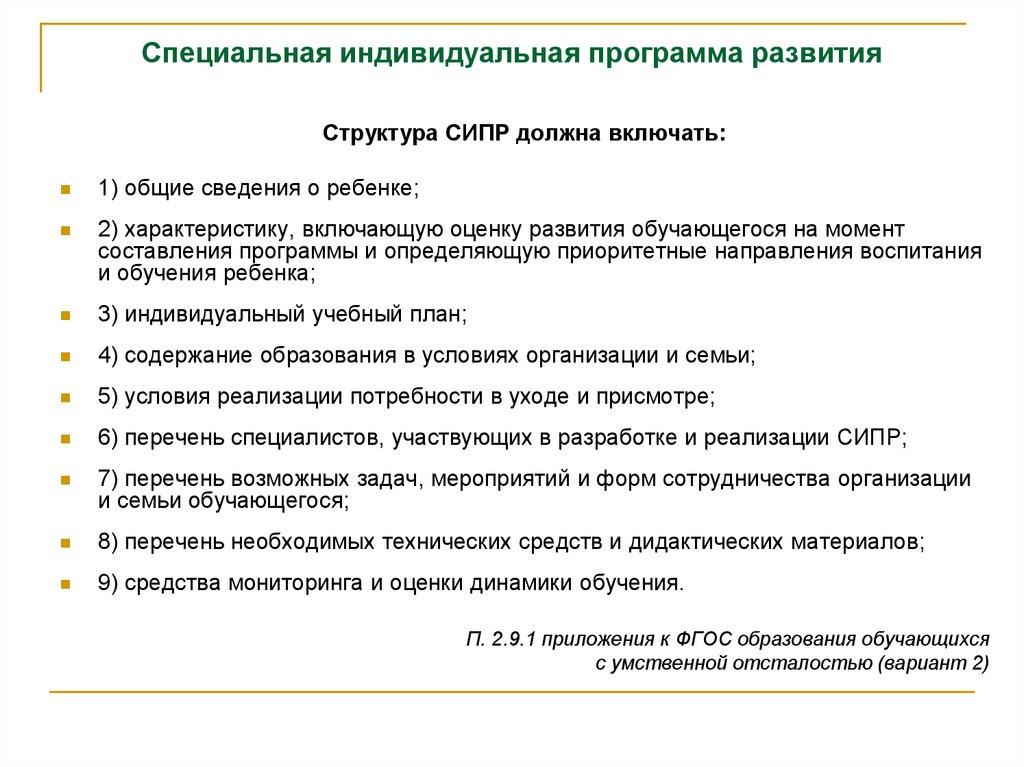 Проблемы   с  введением в образовательную практику адаптированной основной общеобразовательной программы (АООП) обучающихся с легкой умственной отсталостью.

   1.Знание содержания ФГОС и  отдельных программ входящих в АООП.

   2. Мотивационный компонент. Осознание необходимости и важности  перехода на АООП и понимания собственной роли в учебном процессе.

    3. Новизна контрольно-измерительных материалов для отслеживания  образовательного результата обучающихся

    4. Новой является диагностика отслеживания личностного развития ребенка

     5.Трудности по организации учебного процесса: выбрать УМК, составить рабочие программы по предметам, спланировать внеурочную деятельность.

      6. Организационная проблема: одновременное использование старых учебных программ а так же АООП в соответствии с ФГОС.